SPORTLEREHRUNG 2023
Hessische Meisterschaften
Name:		Helena Haas
Verein: 		SV Grau-Hallenberg 2015 e.V. 
Sportart: 	Leichtathletik

Erfolge: 	Hessenmeisterin 2022			Altersklasse U18 Weitsprung
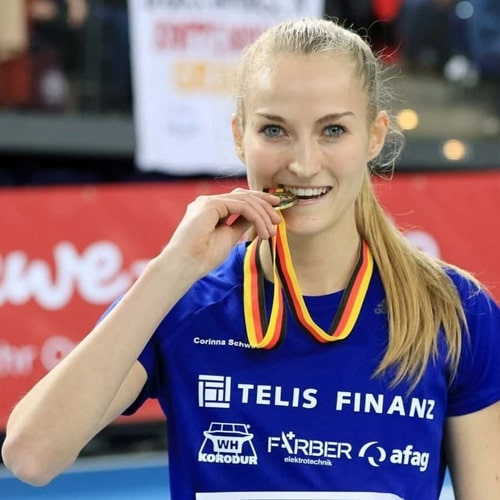